Guide de publication proactive des frais de voyage et d’accueil :  la mise en oeuvre du projet de loi C-58 pour les les sociétés d’État et les filiales en propriété exclusive
Kurt Chin Quee
Directeur, Secteur de la gestion financière
Bureau du Contrôleur général du Canada
Secrétariat du Conseil du Trésor du Canada
Mai 2018
Guide de publication proactive des frais de voyage et d’accueil
Le Guide de publication proactive des frais de voyage et d’accueil (ébauche) s’applique aux institutions fédérales assujetties à la Loi sur l’accès à l’information.

Les institutions fédérales, y compris les sociétés d’État et les filiales en propriété exclusive, devraient adopter toutes les sections et exigences du présent guide, ainsi que toutes les sections et les exigences des documents suivants :
la Loi sur l’accès à l’information;
la Loi sur la protection des renseignements personnels;
la Politique sur l’accès à l’information [actuellement à l’étude];
la Directive sur la publication proactive [en cours d’élaboration];
la Directive sur les dépenses de voyages, d’accueil, de conférences et d’événements.
2
Qu'est-ce qui a changé ?
OBLIGATOIRE
REÇUS
MENSUEL
CHAMP D’APPLICATION
L'exigence de publication proactive passera de la  Directive sur les dépenses de voyages, d’accueil, de conférences et d’événements du Conseil du Trésor à la Loi sur l'accès à l'information.
Les reçus à l'appui de la publication proactive des frais de voyage et d'accueil des cadres supérieurs ou des employés doivent être disponibles dans les cinq jours ouvrables suivant la réception de la demande.
Les frais de déplacements et frais d’accueil doivent être publiés dans les trente jours suivant le mois au cours duquel les dépenses engagés par les cadres supérieurs ou employés ont été remboursés.

Changement de trimestriel à mensuel.
les cadres supérieurs ou employés d’une société nommée dans toute société d’État mère, et toute filiale à part entière d’une telle société, selon la définition de l’article 83 de la Loi sur la gestion des finances publiques. 

Cela inclut les présidents, les vice‑présidents, les chefs de la direction et membres d’un conseil d’administration, et toute personne qui occupe un poste de rang équivalent.
3
Exemple d’échéancier pour la publication proactive des frais de voyage
Les frais de voyage doivent être publiés de façon proactive dans les 30 jours suivant le mois au cours duquel des frais de voyage engagés par les cadres supérieurs ou employés ont été remboursés
Les frais de voyage sont considérés comme ayant été remboursés une fois que la demande de remboursement des frais de voyage a été approuvée et que les deux mesures suivantes ont été prises :
tous les frais de voyage liés à la demande de remboursement ont reçu l’attestation (article 34 de la Loi sur la gestion des finances publiques) et l’autorisation de paiement (article 33 de la Loi sur la gestion des finances publiques) de la part des personnes appropriées ayant le pouvoir délégué;
tous les frais liés au voyage sont consignés dans le système de gestion financière de l’institution fédérale.
Exemple :
Décision prise qu’un voyage est nécessaire
Billets d’hôtel et d’avion réservés
L’employé retourne au travail et une demande de remboursement des frais de déplacement est préparée, avec les reçus à l’appui
La demande de paiement est faite (LGFP, article 33), l’employé a été remboursé et les dépenses sont enregistrées dans le système ministériel de gestion financière
30 déc.
6 sept.
15 sept.
20 sept.
10 nov.
23 oct.
28 oct.
14 nov.
Demande de voyage approuvée par le gestionnaire ministériel délégué approprié, conformément au tableau de délégation ministériel (engagement des dépenses)
L’employé voyage et engage des dépenses personnelles pour les repas et le transport
La demande de remboursement des frais de déplacement est approuvée (LGFP, article 34)
Publication (30 jours après la fin de novembre)
4
Exemple de publication proactive des frais de voyage
Note : Cet exemple est présenté à titre d’illustration seulement.
5
Exemple d’échéancier pour la publication proactive des frais d’accueil
Les frais d’accueil doivent être publiés de façon proactive dans les 30 jours suivant le mois au cours duquel des frais d’accueil engagés par les cadres supérieurs ou employés ont été remboursés
le coût total détaillé de l’activité d’accueil doit être publié 30 jours après la fin du mois, une fois que les deux mesures suivantes ont été prises :
tous les frais liés à l’activité d’accueil obtiennent l’attestation (article 34 de la Loi sur la gestion des finances publiques) et l’autorisation de paiement (article 33 de la Loi sur la gestion des finances publiques) de la part des personnes appropriées ayant le pouvoir délégué;
tous les frais liés à l’activité d’accueil sont enregistrés dans le système de gestion financière de l’institution fédérale.

Les institutions fédérales doivent publier de façon proactive tous les frais d’accueil liés à une activité et imputés au budget du cadre supérieur ou de l’employé, même si la personne n’a pas assisté à l’activité.
Exemple :
Décision prise qu’il faut fournir des services d’accueil
Activité d’accueil
L’article 33 de la LGFP est exécuté, les dépenses sont comptabilisées dans le système ministériel de gestion financière et imputées au centre de responsabilité du cadre supérieur ou de l’employé
26 juin
30 juil.
4 mai
17 mai
25 mai
20 juin
Demande d’accueil approuvée par le gestionnaire ministériel délégué approprié
Approbation de la demande de remboursement des frais d’accueil, y compris les pièces justificatives et les reçus (article 34 de la LGFP)
Publication (30 jours après la fin de juin)
Exemple de publication proactive des dépenses d’accueil
Note : Cet exemple est présenté à titre d’illustration seulement.
7
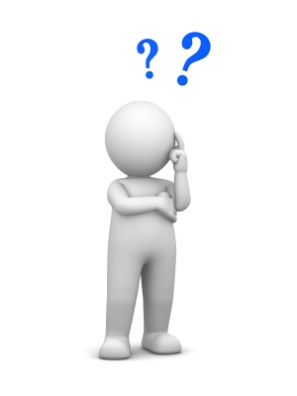 Questions
8